The 2018 Human Subject Rules
Agenda
Background
New Definitions
Changes to exemptions
Changes to informed consent
Single IRB review
Other items
Implementation Dates
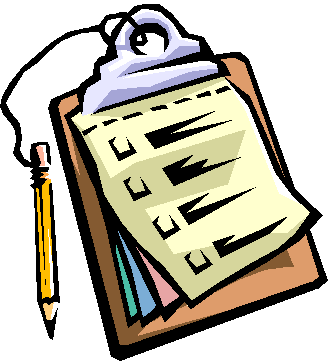 2
Background
2011 – Announced notice of proposed rule-making
2015 – Proposed rule
2017 – New rule
2018 – Half Implementation date
1/21/2019- Full Implementation
3
Applicability ofthe Common Rule
The Common Rule applies to research “conducted, supported, or otherwise subject to regulation by any Federal department or agency”
However, institutions can chose to extend the Common rule to all research.
We have chosen to apply the rule to all projects that receive external funding and requires submission through Sponsored Projects Pre-Award.
There will be no more FWA box to check/uncheck
4
Revised Definitions
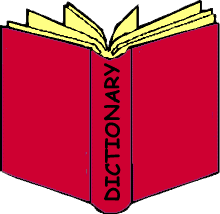 5
Research
Must be systematic and designed to be generalizable

Does not include:
Scholarly and journalistic activities (e.g. oral history, journalism, biography, and historical scholarship)
Public health surveillance
Activities for criminal justices agencies as authorized by law
Homeland security and intelligence activities
6
Human Subject
A living individual about whom an investigator (whether professional or student) conducting research:

Obtains information or biospecimens through intervention or interaction, and uses, studies or analyzes the information or biospecimens; or

Obtains uses studies or analyzes ID private info or ID biospecimens
7
Benign Behavioral Intervention
Brief in duration, harmless, painless, not physically invasive, not likely to have a significant adverse lasting impact on the subjects, and the investigator has no reason to think the subjects will find the interventions offensive or embarrassing. 

Examples: subjects play an online game, having them solve puzzles under various noise conditions, or having them decide how to allocate a nominal amount of received cash between themselves and someone else.
8
Clinical Trial
A research study in which one or more human subjects are prospectively assigned to one or more interventions (which may include placebo or other control) to evaluate the effects of the interventions on biomedical or behavioral health-related outcomes.
9
Exemptions
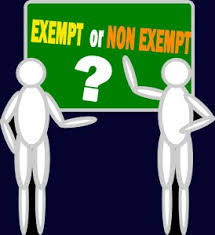 10
Exemptions
Three (3) new exemptions
Four (4) revised categories
One (1) category removed
One (1) unchanged
Created requirement for limited IRB review
11
Educational Research
Cannot adversely impact students’ opportunity to learn required educational content, and

Cannot adversely impact the assessment of individuals who provide instructions.
12
Educational tests, surveys, interviews and observations
Must be de-identified, 
Must not reasonably place subjects at risk of criminal or civil liability or be damaging, or
Info is identifiable, might have some risk, and the IRB conducts limited IRB review
13
Benign behavioral interventions
Must be de-identified,
Disclosure must not reasonably place subjects at risk, or
Info is identifiable, has some risk, and the IRB conducts limited IRB review.

No Deception, unless authorized first
14
Secondary research for which consent is not required for ID info or specimens
The final rule introduced new exemption categories from certain aspects of the Common Rule that relate to secondary research, if certain conditions are met. 
Are publicly available,
Storage or maintenance for secondary research use of identifiable private information or identifiable biospecimens when broad consent is obtained and if an IRB conducts a limited IRB review,
Investigator cannot readily ascertain identity and does not contact or try to re-identify, or
Research is regulated under HIPAA.
15
Limited IRB Review
Review for data security and protection of information

Review that was broad consent was obtained (only for exempt category on storage of identifiable information)
16
Data Security review
ID private info is or has been de-identified and the risk that such de-identified information can be re-identified;
ID private info will be shared or transferred to a third party or otherwise disclosed or released;
The likely retention period or life of the information;
The security controls that are in place; and 
The potential risk of harm to individuals should the information be lost, stolen, compromised, or otherwise used.
17
Informed Consent
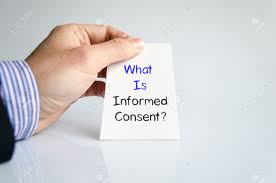 https://rgw.arizona.edu/compliance/human-subjects-protection-program/HSPP-forms/consent-templates
18
Informed Consent
Content, organization, and presentation of information;
Creation of the concept of broad consent;
Allow IRBs to approve research without consent for the purposes of screening, recruiting, or determining the eligibility; and
Requirement to post to a federal website a copy of the IRB approved version of the consent form.
19
Informed Consent
New required element when have ID info or specimens:

A statement that the identifiers might be removed from the information, and after such removal, the information could be used for future research studies or distributed to another investigator for future research without additional informed consent; OR
A statement that the subject’s information or specimens, even if identifiers are removed, will not be used or distributed for future research.
20
Informed Consent
As applicable to the study:

A statement that the subject’s biospecimens (even if identifiers are removed) may be used for commercial profit and whether the subject will or will not share in this commercial profit;
A statement regarding whether clinically relevant research results; including individual research results, will be disclosed to subjects, and if so, under what conditions; and
Whether the research (if known) or might include whole genome sequencing.
21
Broad Consent
**Will not yet be implemented by the UA IRB
Risks/Benefits/Contact
Extent that ID info will be maintained
Participation is voluntary
If will be used for commercial profit
Whether research will include whole genome sequencing
Types of research that may be conducted
Listing of ID info that will be used or shared and with whom
Time info will be stored and used
Not informed of the type of studies and Results will not be disclosed
22
Elimination of Continuing Review
The final rule eliminated continuing review.
Unless an IRB determines otherwise, continuing review of research is not required if the research:
Is eligible for expedited review;
Is reviewed by the IRB in accordance with the limited IRB review procedure; or 
Only involves data analysis (including analysis of identifiable information or identifiable biospecimens) or access to follow-up clinical data from procedures that subjects would undergo as part of clinical care. 
The IRB must document the rationale for conducting continuing review if any of the above conditions are met. 
FDA still requires annual continuing review for FDA-regulated studies.
23
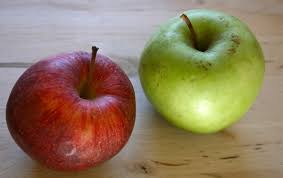 Single IRB
24
[Speaker Notes: NIH policy goes into affect in September. New Rule requires implementation in 2020.]
Single IRB
One IRB of record for all federally funded or supported research;
Agreements must be signed between institutions;
Process is different, not better.
25
Implementation
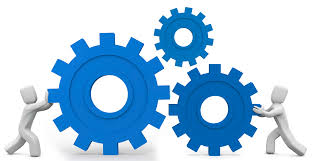 26
Implementation Dates
July 19, 2018 three burden reducing provisions were implemented:
the revised definition of “research,” which deems four categories of activities not to be research;
the allowance for no annual continuing review of certain categories of research for new studies submitted; and 
the elimination of the requirement that institutional review boards (IRBs) review grant applications or other funding proposals related to the research.
January 21, 2019 all provisions except single IRB
January 19, 2020 single IRB
NIH implementation January 25, 2018

All projects approved prior to date are grandfathered under the old rules
27
Currently Open Studies
Exempt Projects: will remain exempt. 
Expedite Projects: At continuing review, projects will be assessed to see if the project meets the new exempt criteria If the project can be made exempt, then the investigator will need to undergo a “limited IRB review” for data security and privacy protections for identifiable data.

The IRB will assess the following:
A review for data security and privacy protections. 
Assessment of the informed consent to see if the project requires some new elements of informed consent
Changes to the organization and format of consent documents
28
Caution
Rule cannot be implemented early.
Whole rule, not parts of rule, must be implemented
Increased requirement in some areas, decrease in others.
IRB must still determine if activity needs IRB review.
The grass is not always greener.
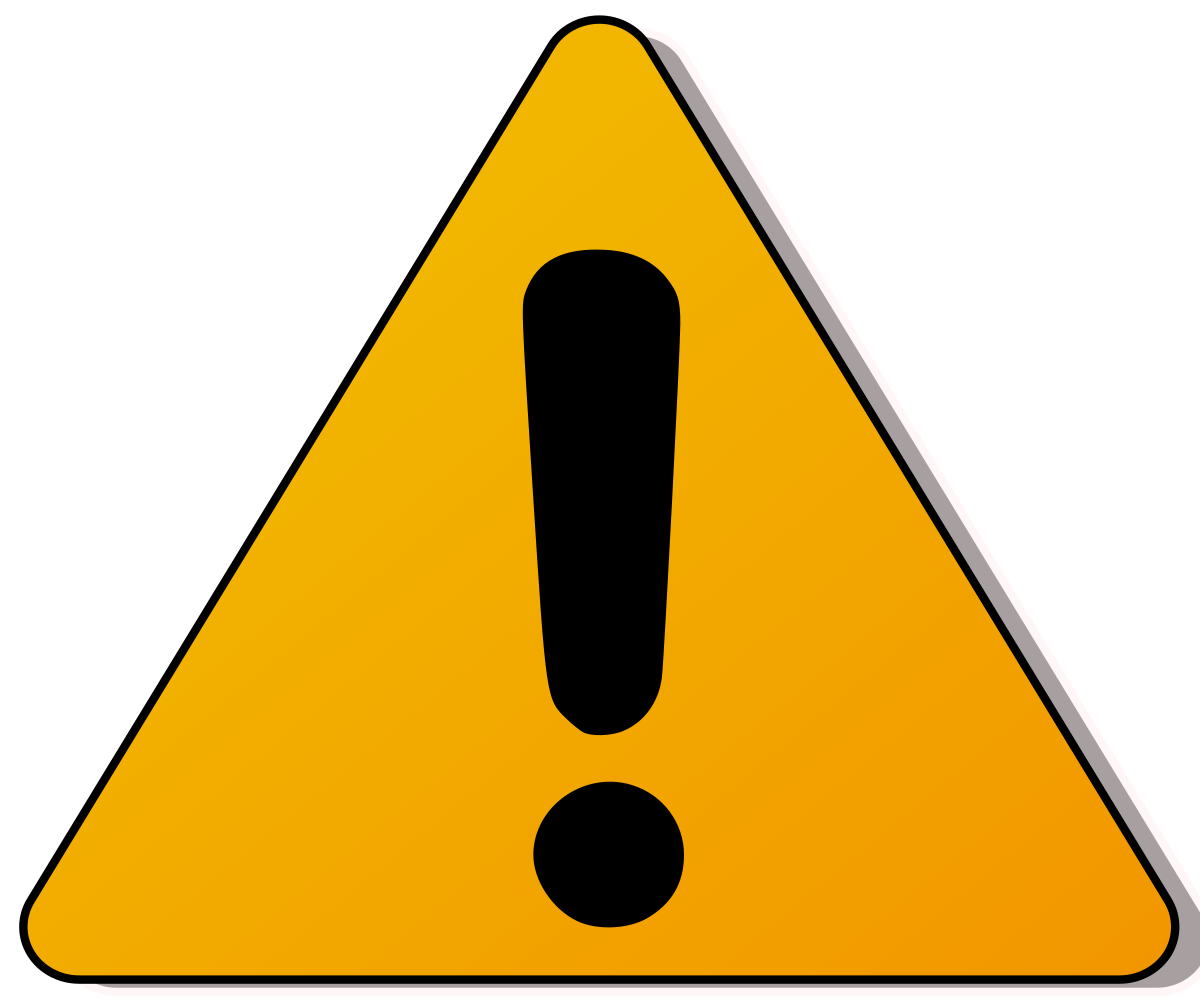 29
Resources
Office for Human Research Protection (OHRP)
https://www.hhs.gov/ohrp/regulations-and-policy/regulations/finalized-revisions-common-rule/index.html

Council on Governmental Relations (COGR)
http://www.cogr.edu/Human-Subjects-and-Animal-Research

Collaborative Institutional Training Initiative (CITI)
https://about.citiprogram.org/en/final-rule-resources/

https://rgw.arizona.edu/compliance/human-subjects-protection-program/guidance-and-procedures
30